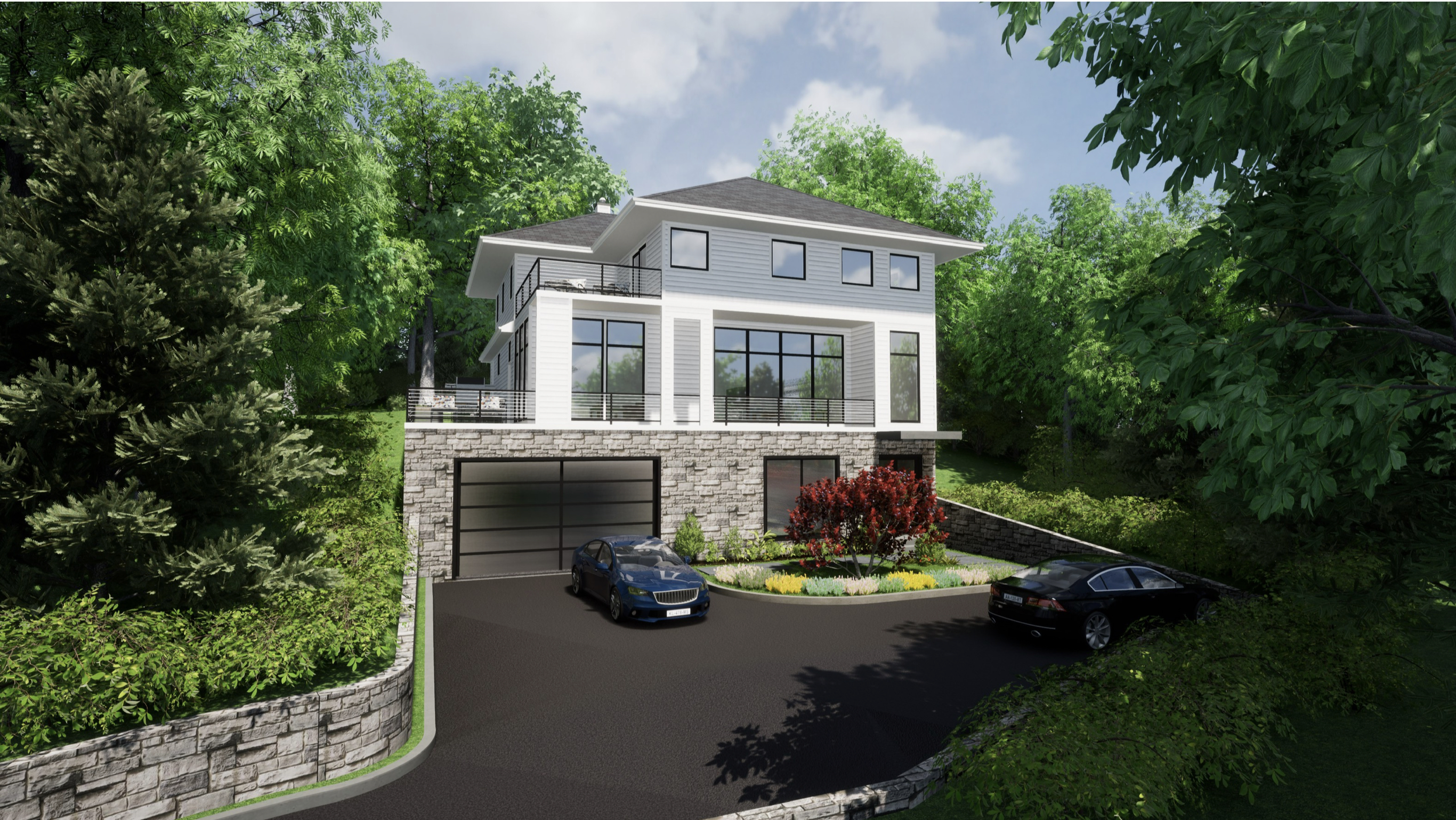 0 Lefurgy Ave.
Anand Single family Residence
Summary
Per the Pre-Submission hearing in April 2023, the following items were missing:
Stormwater Management Plan / Erosion and Sediment Control 
Grading Plan
Ensure the house number is listed as 0 Lefurgy Ave./ Latest survey
Materials List - finishes and color
Lighting
Property in relation to neighboring properties
Sky Exposure Plane
Bald Eagles
Updated Site Plan
Trees and Landscaping
Stormwater Management Plan/ Erosion and Sediment Control
Grading
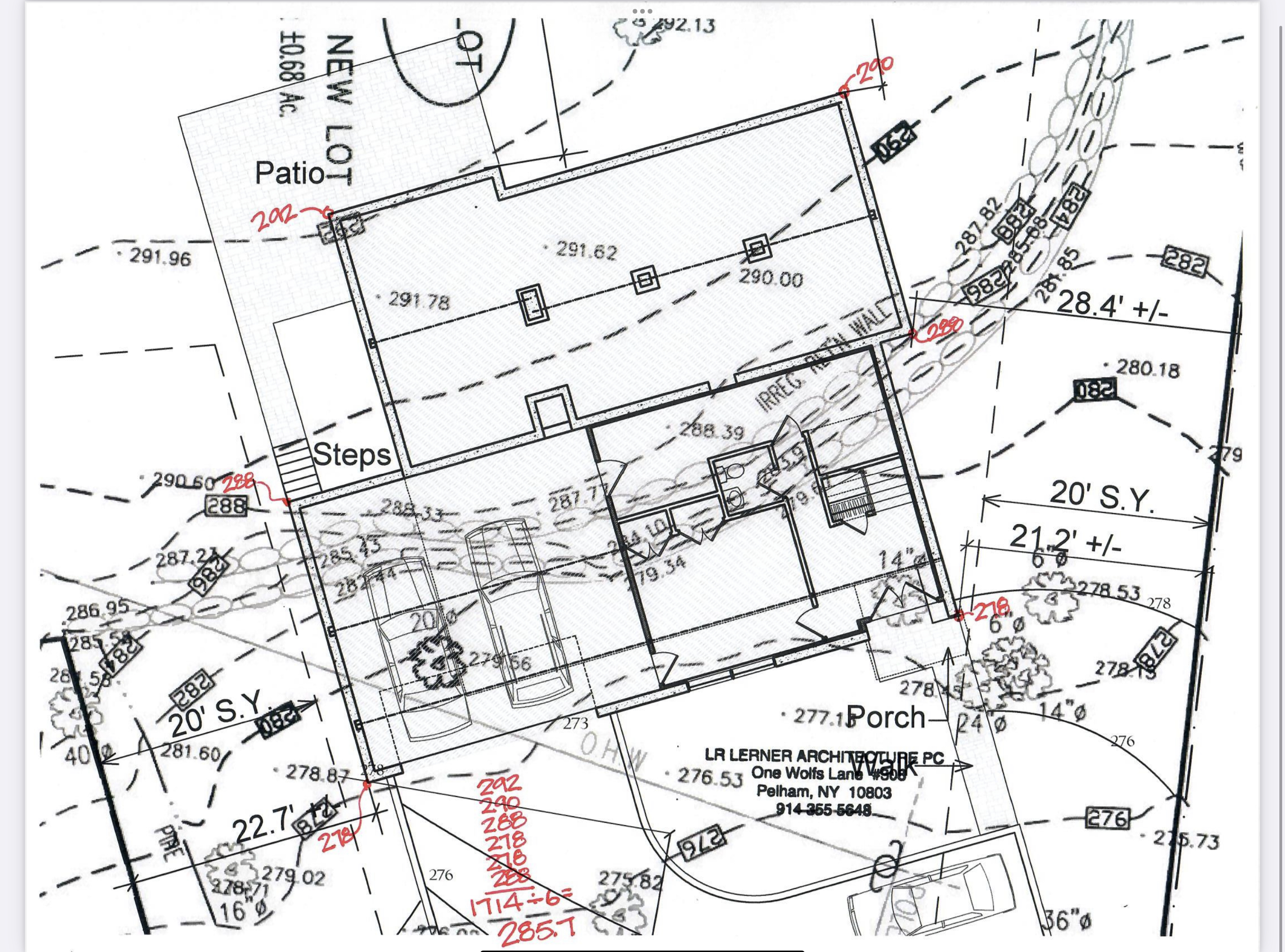 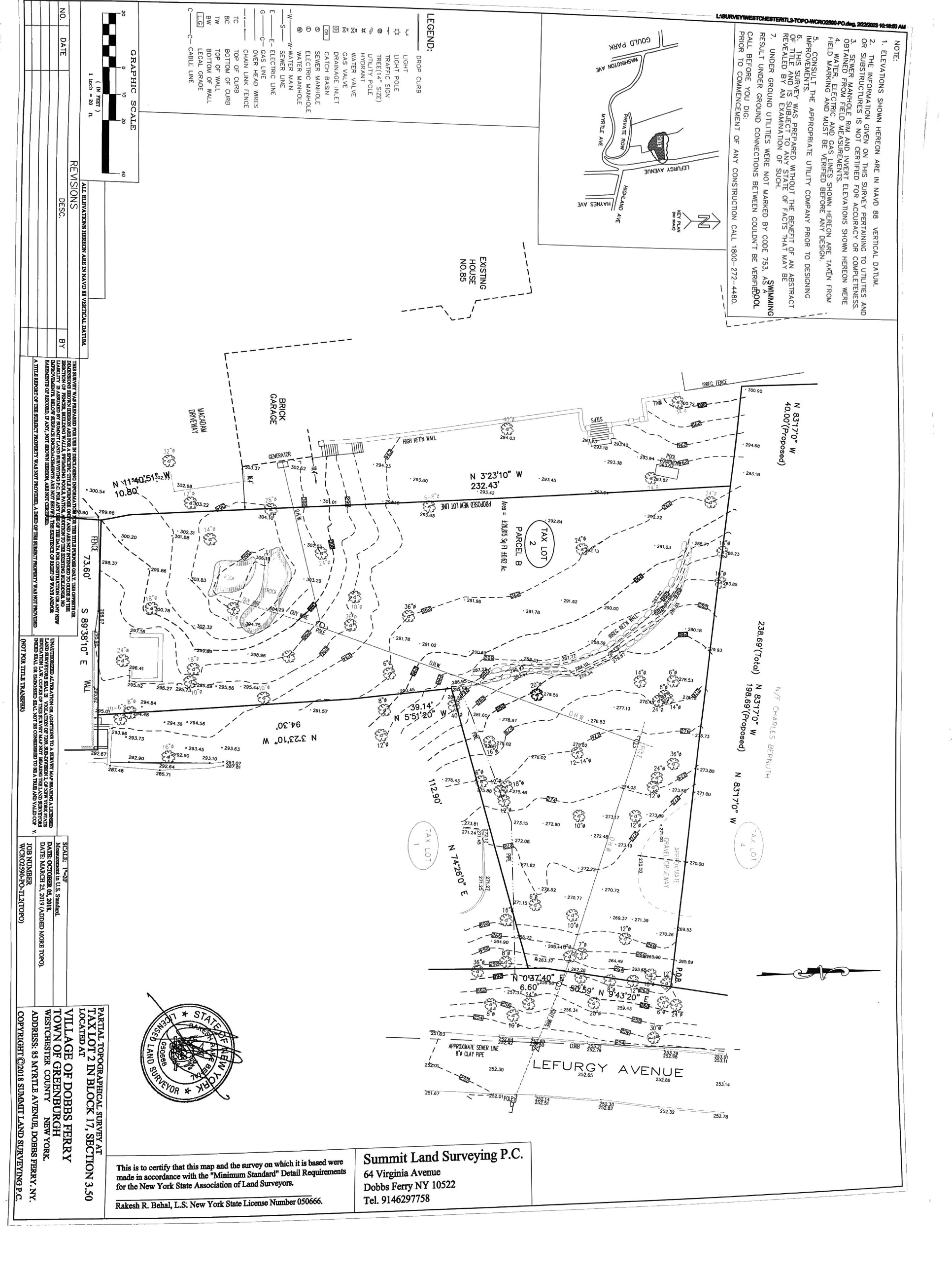 Latest Survey
Latest Survey
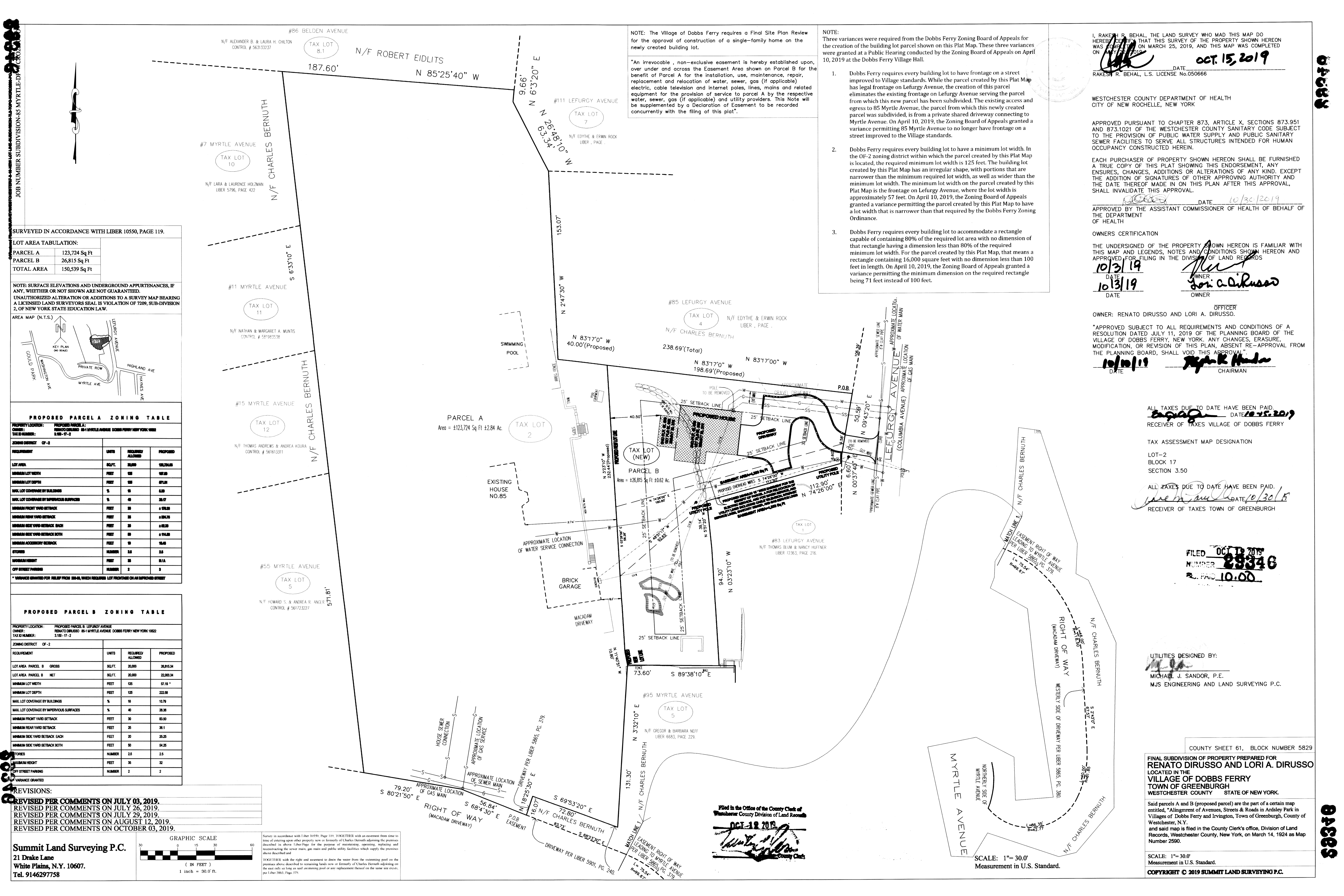 Materials
Roof - (Potentially Solar) GAF Charcoal Timberline
Windows - Anderson A Series Bronze
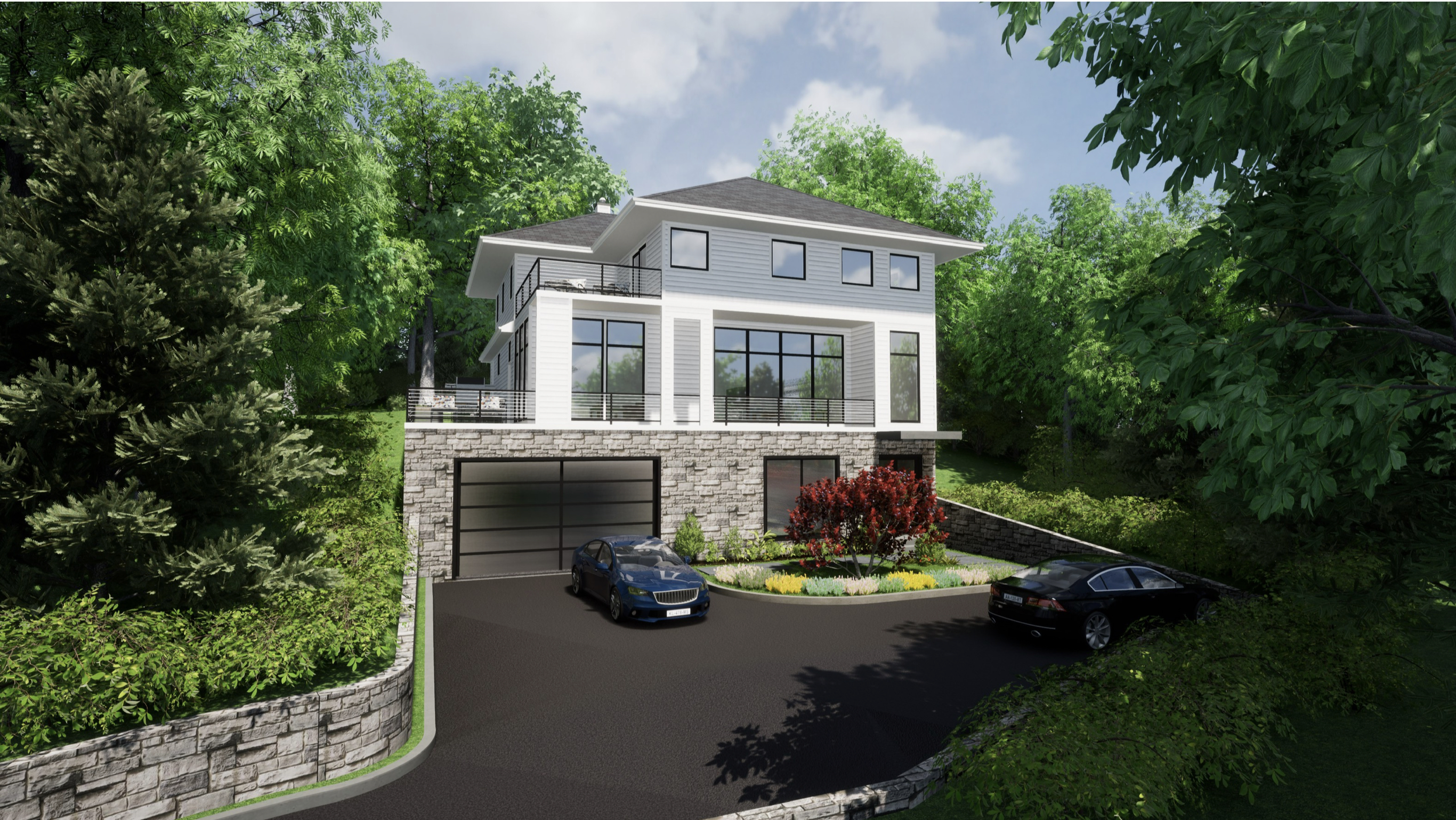 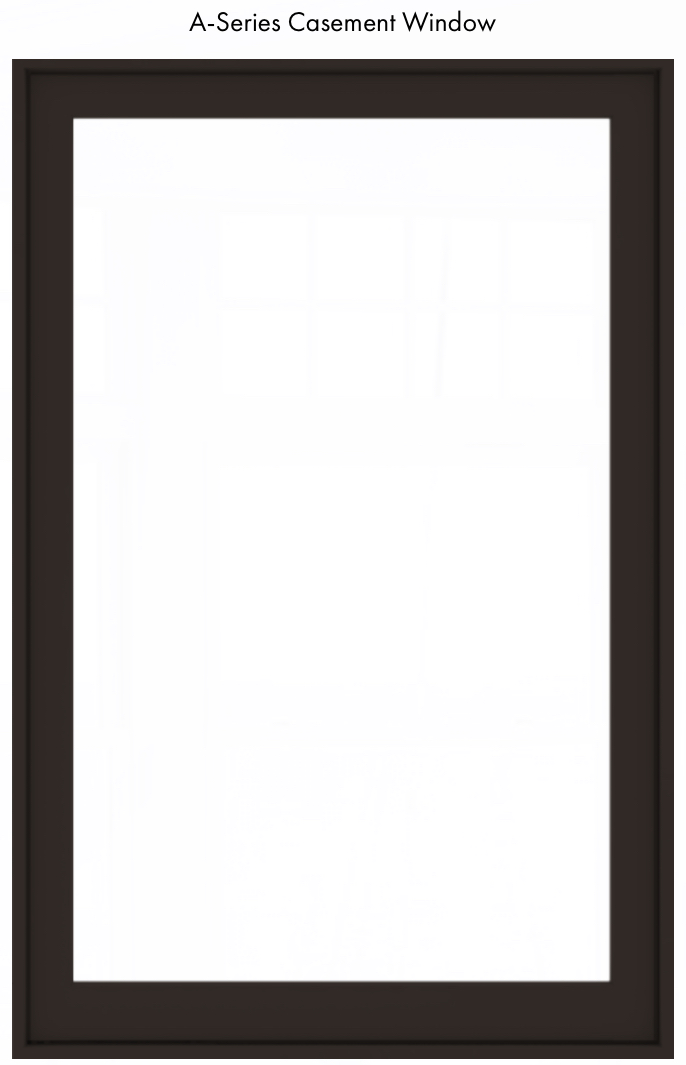 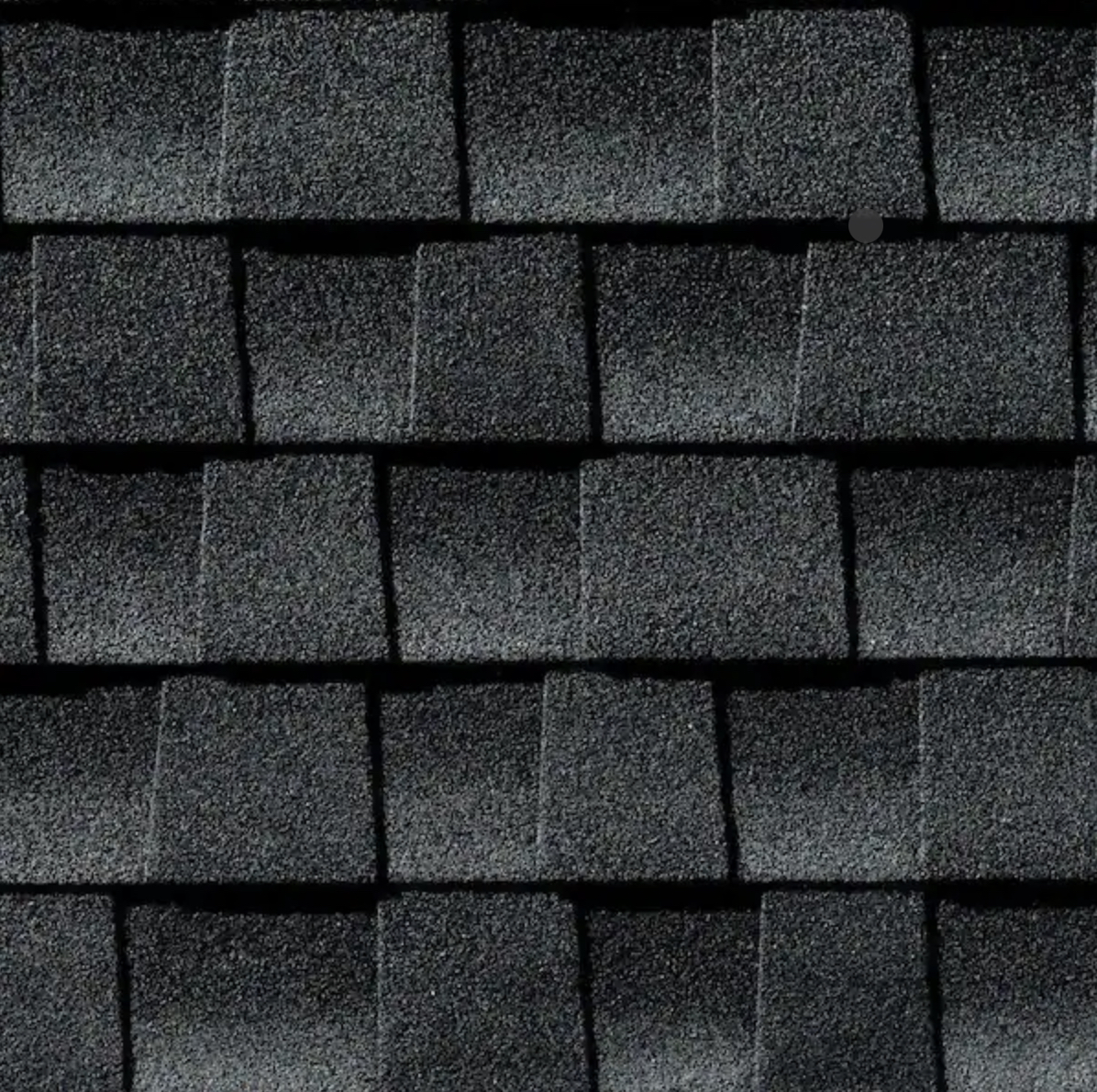 Ground Floor - Stone Veneer Elderado Stone Silver Lining
2nd & 3rd Floors - Hardie Plank Lap Siding Smooth Light Mist Urban Grey
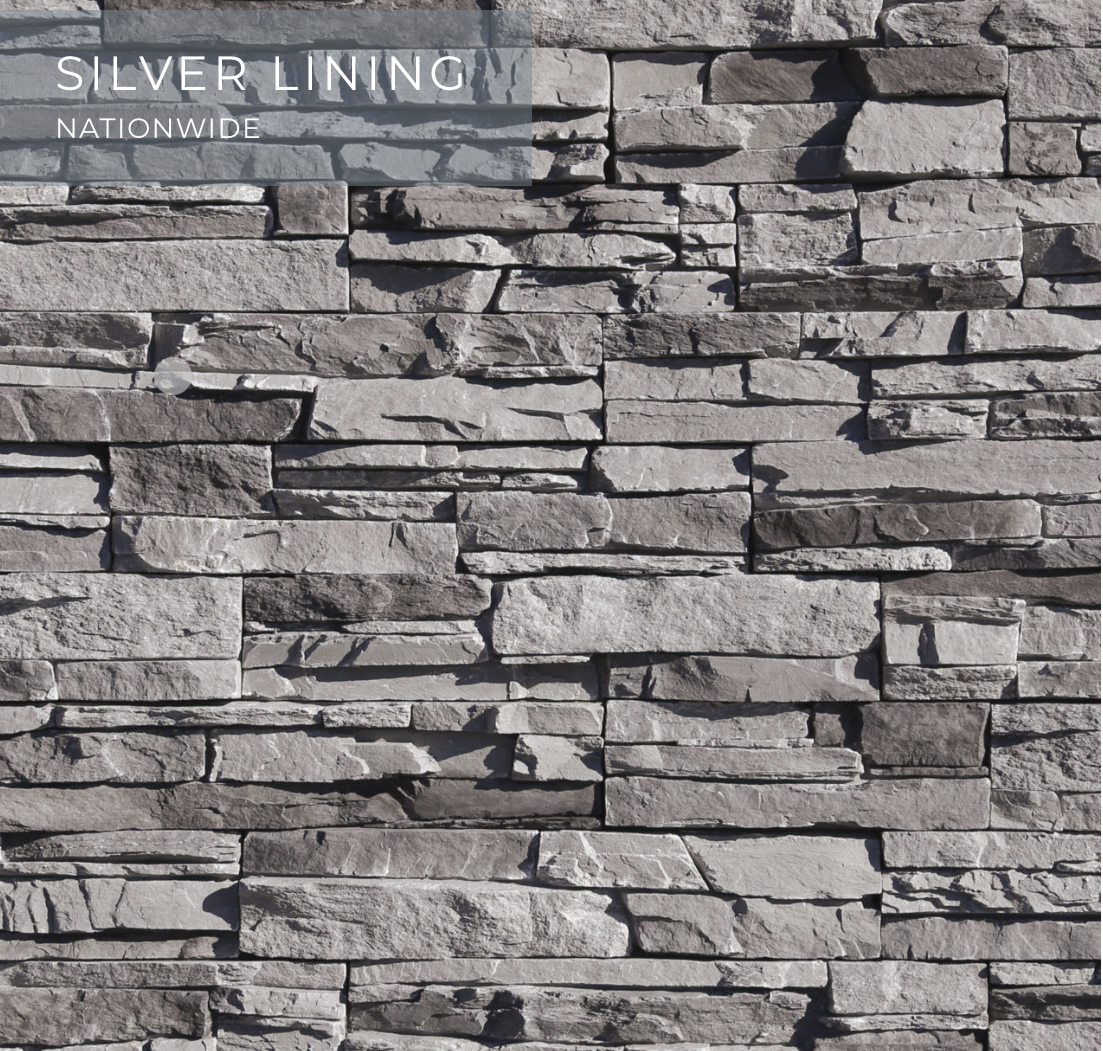 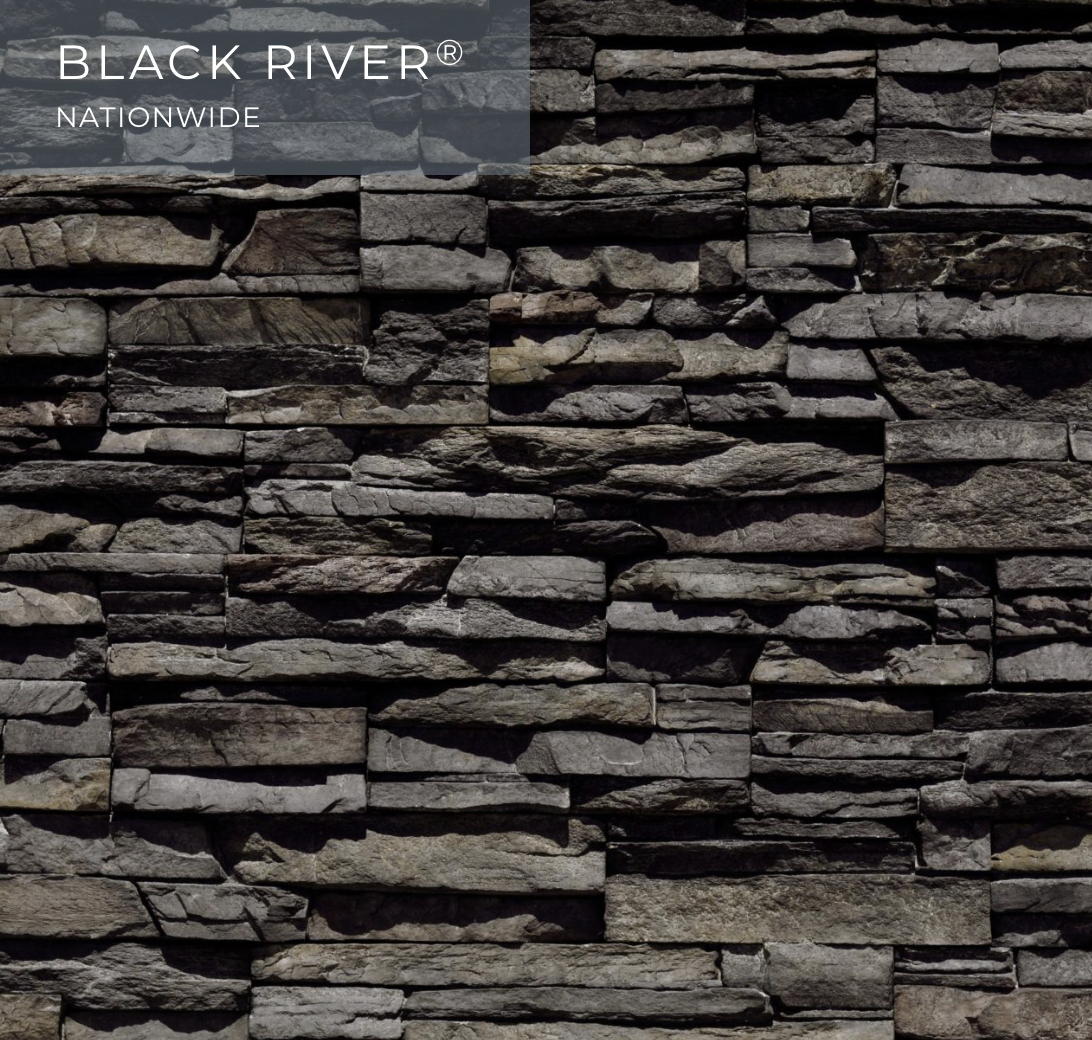 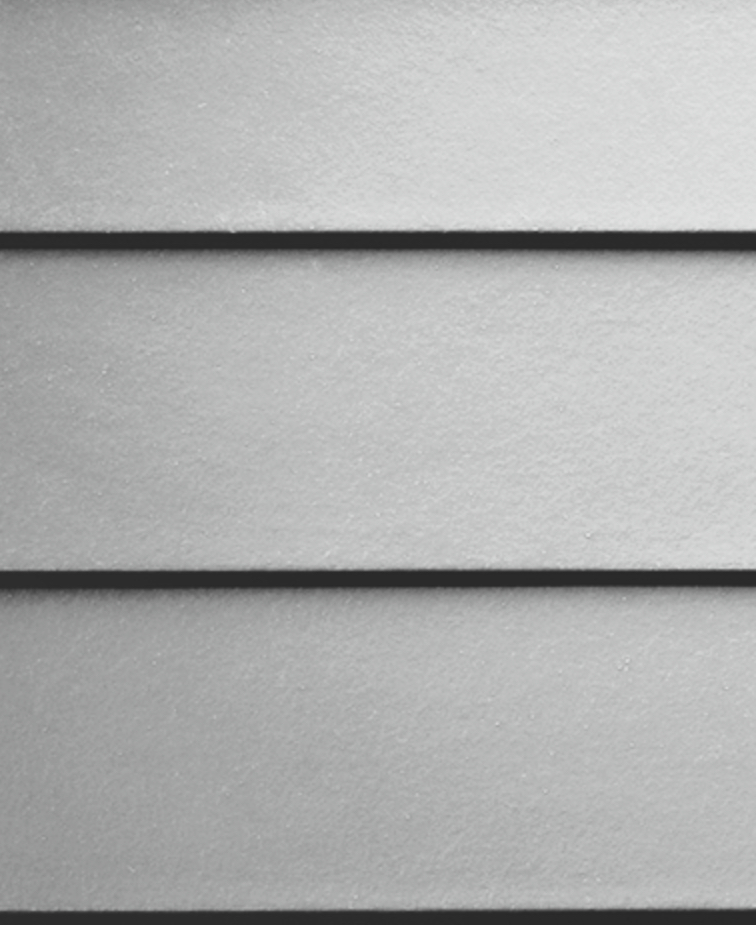 Lighting
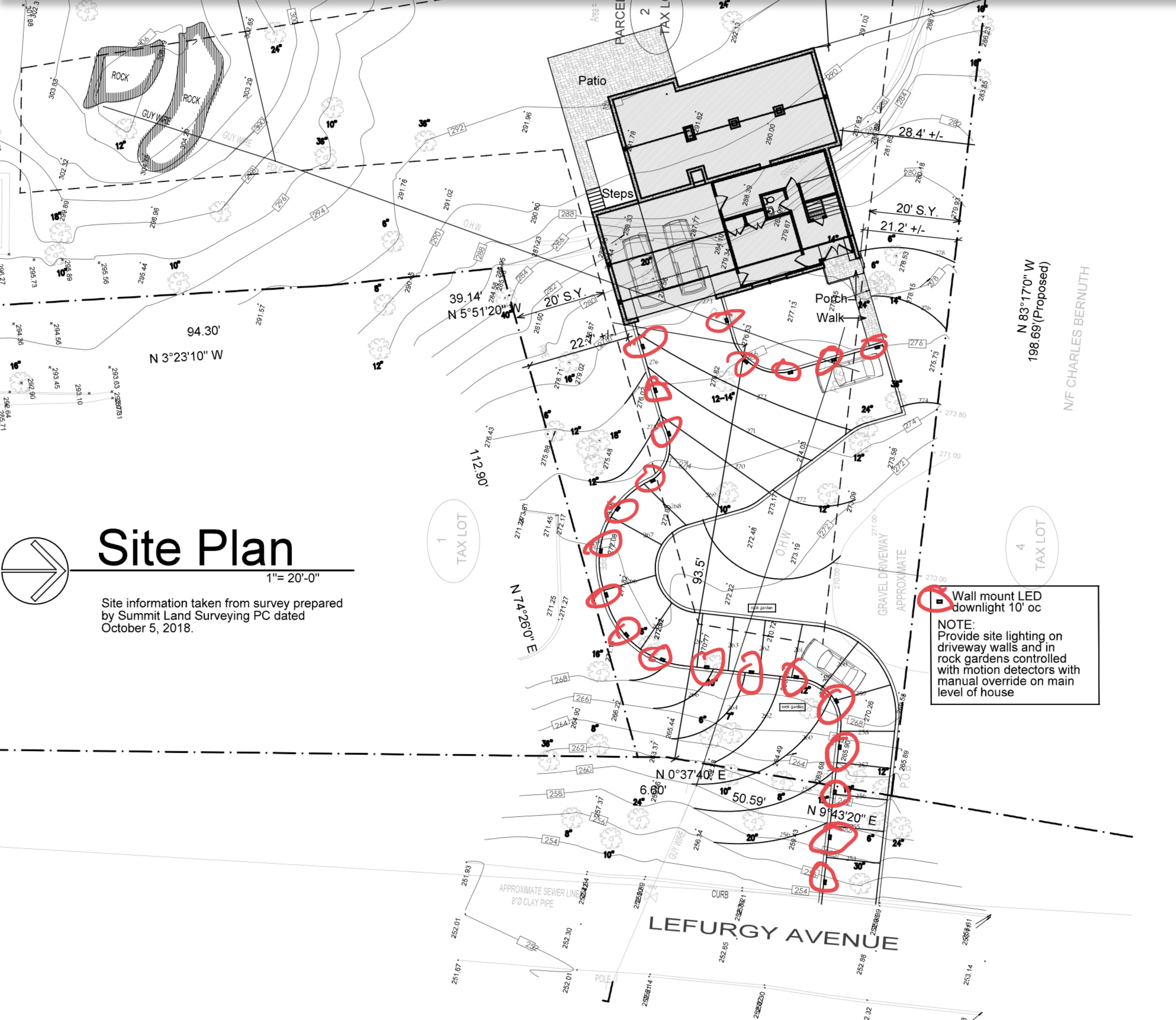 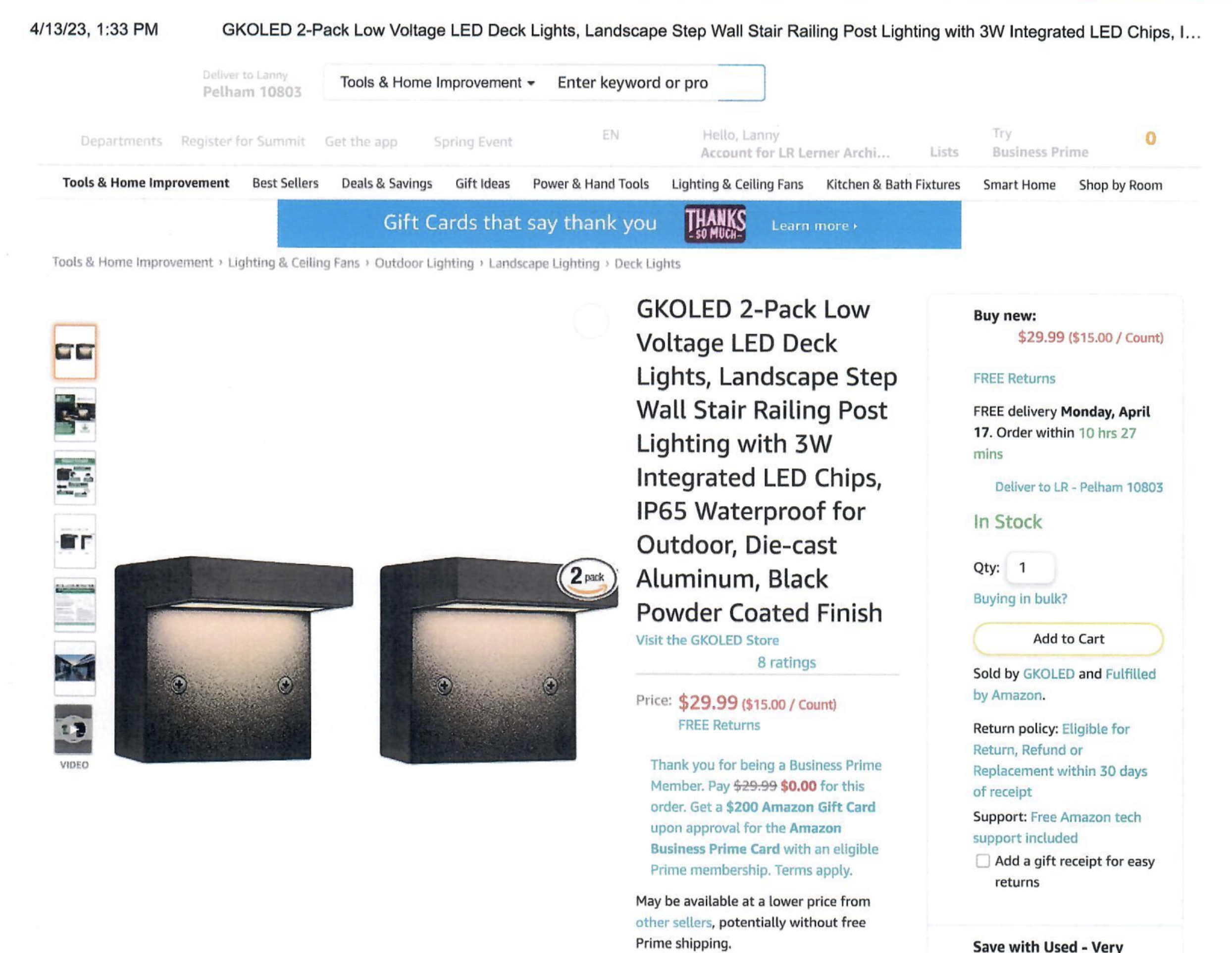 Lighting
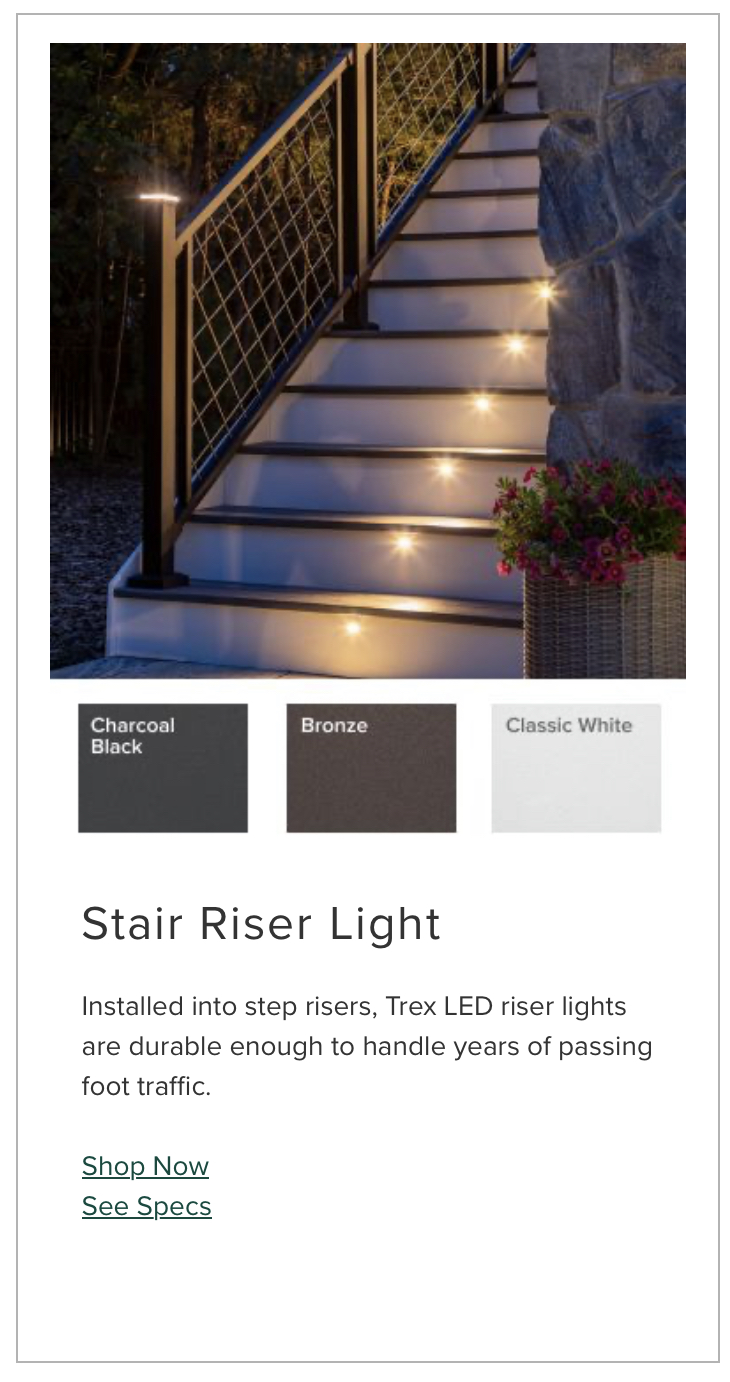 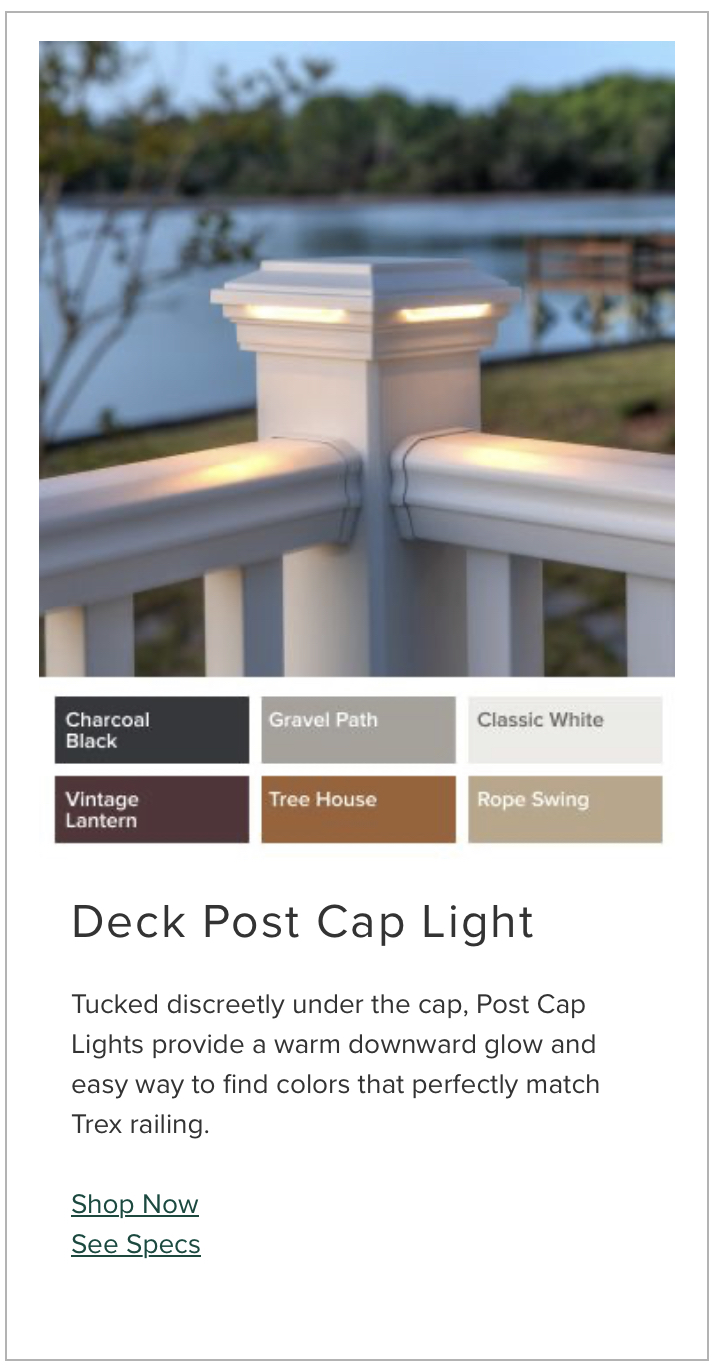 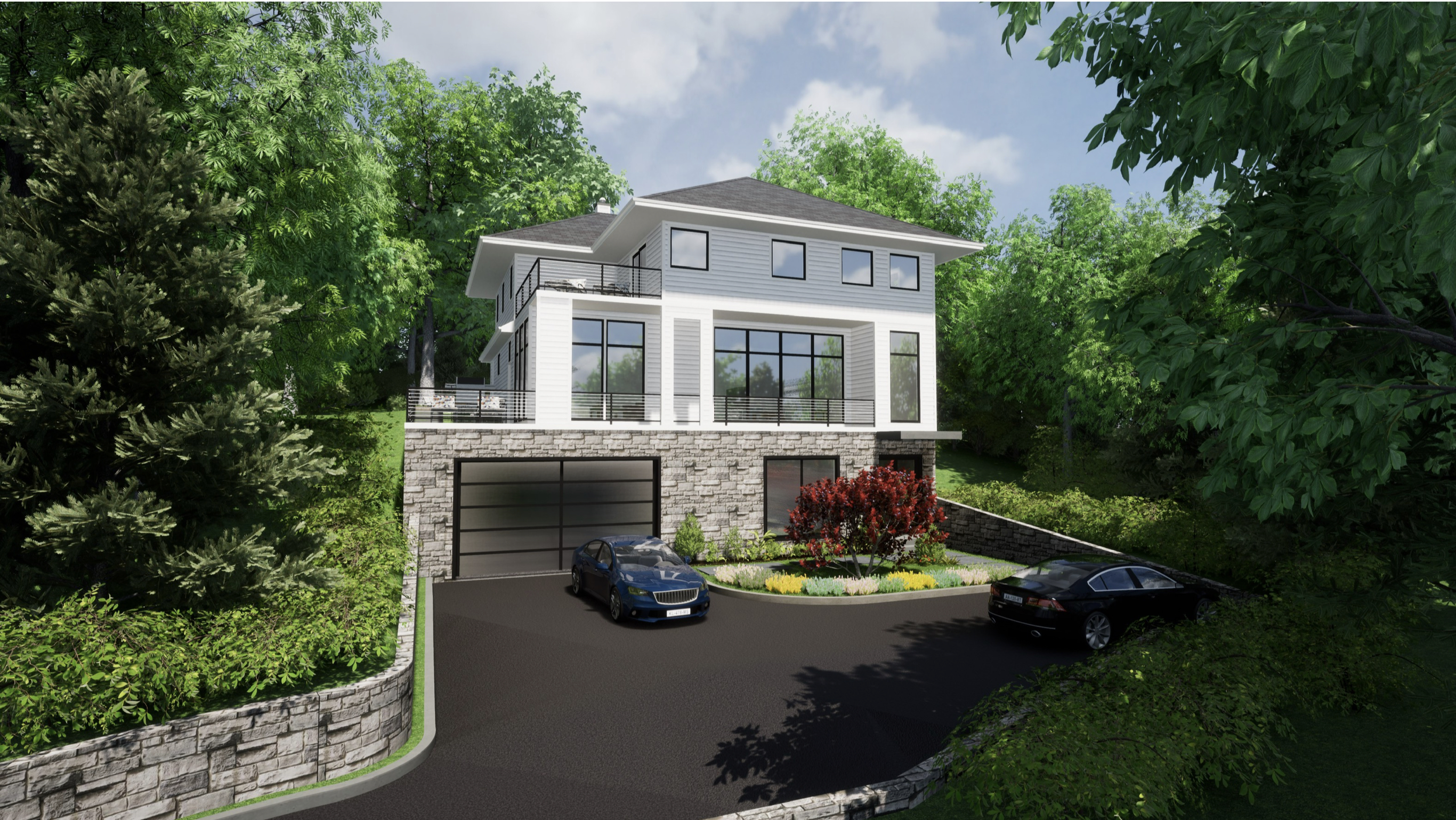 The Neighborhood
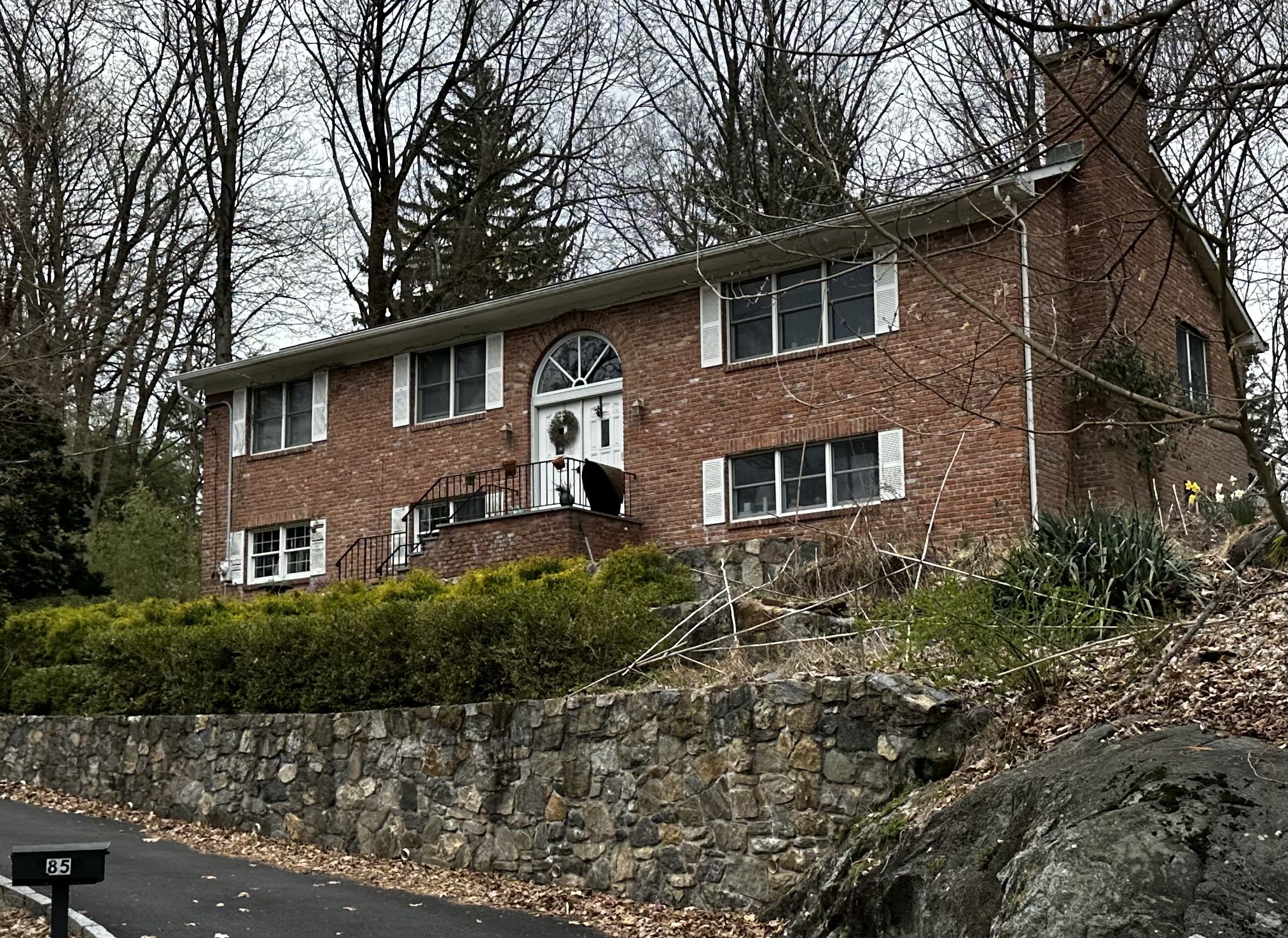 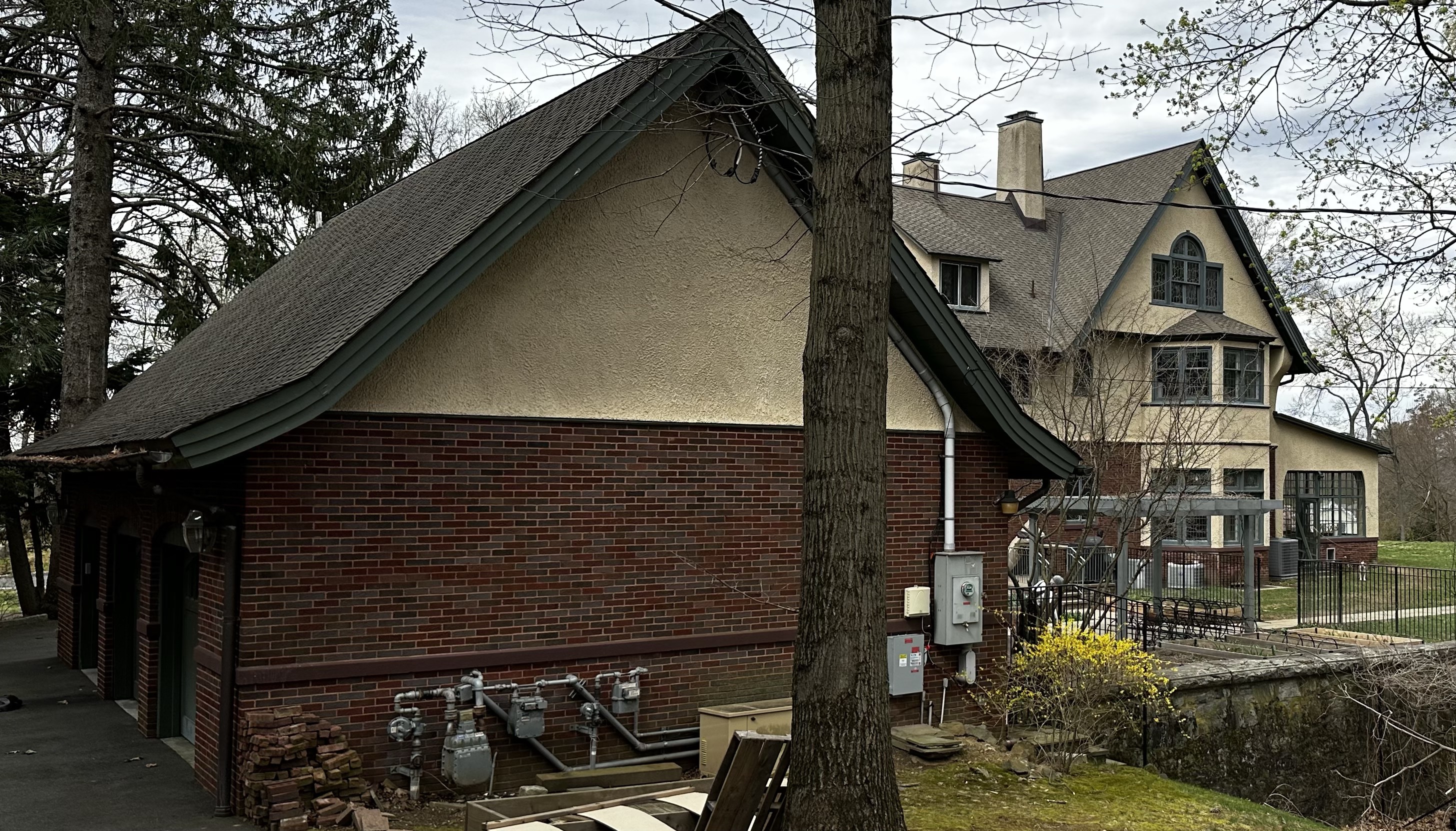 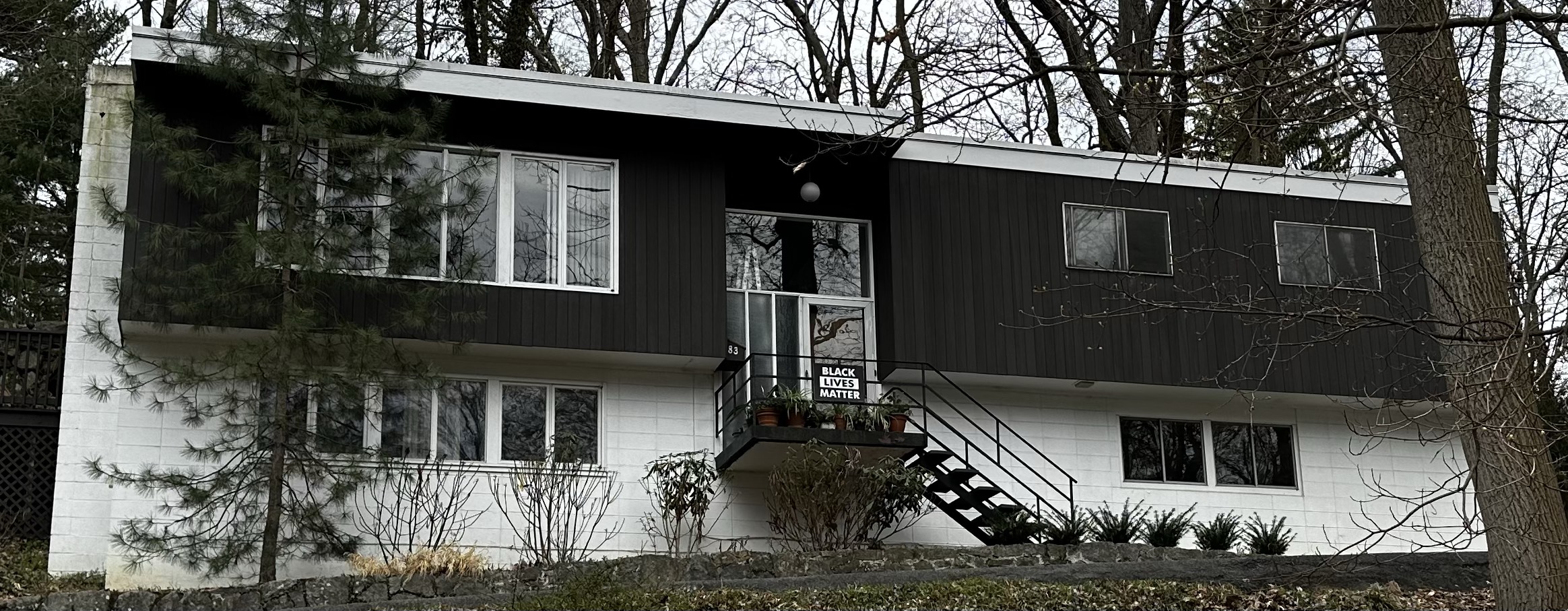 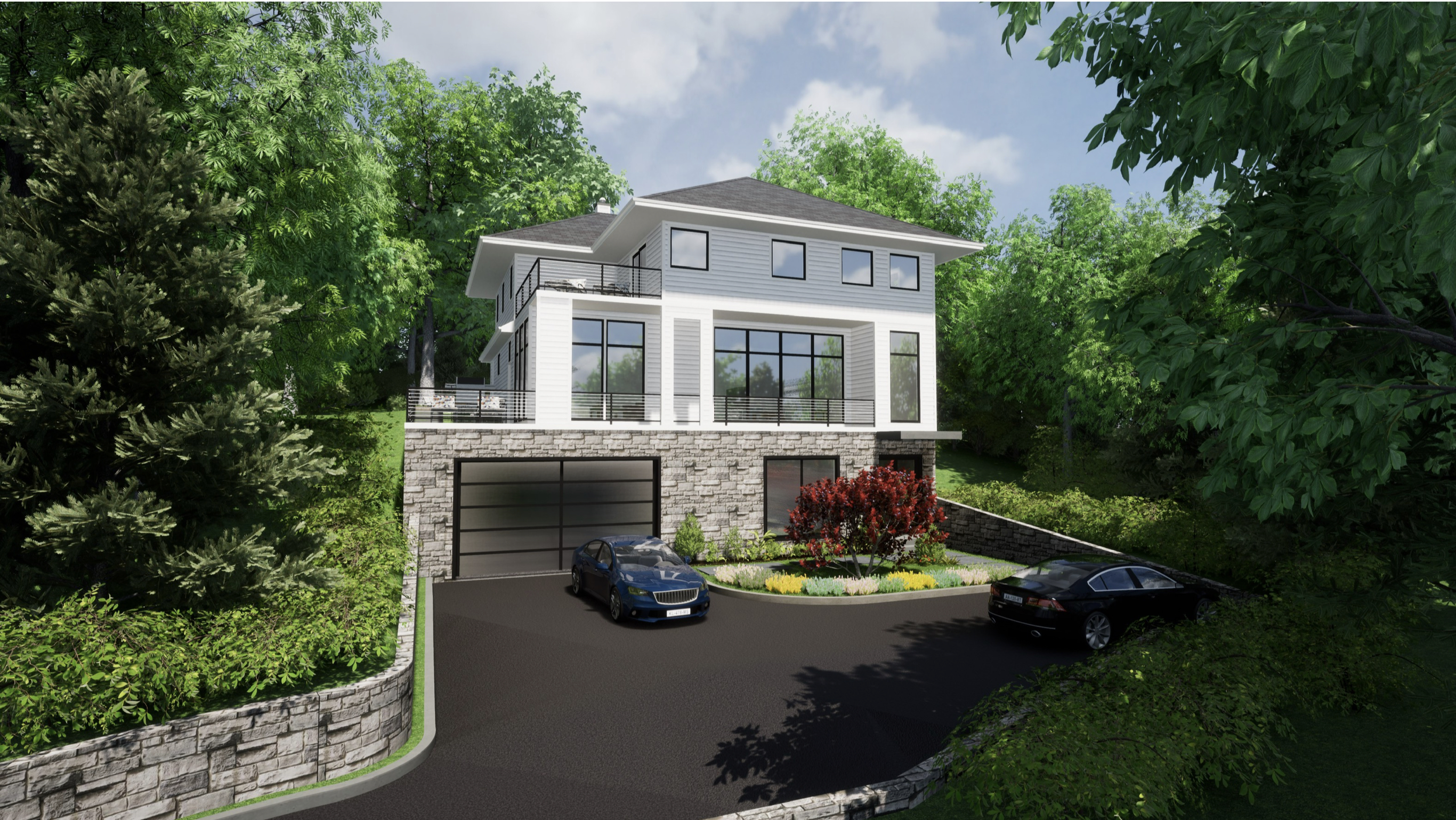 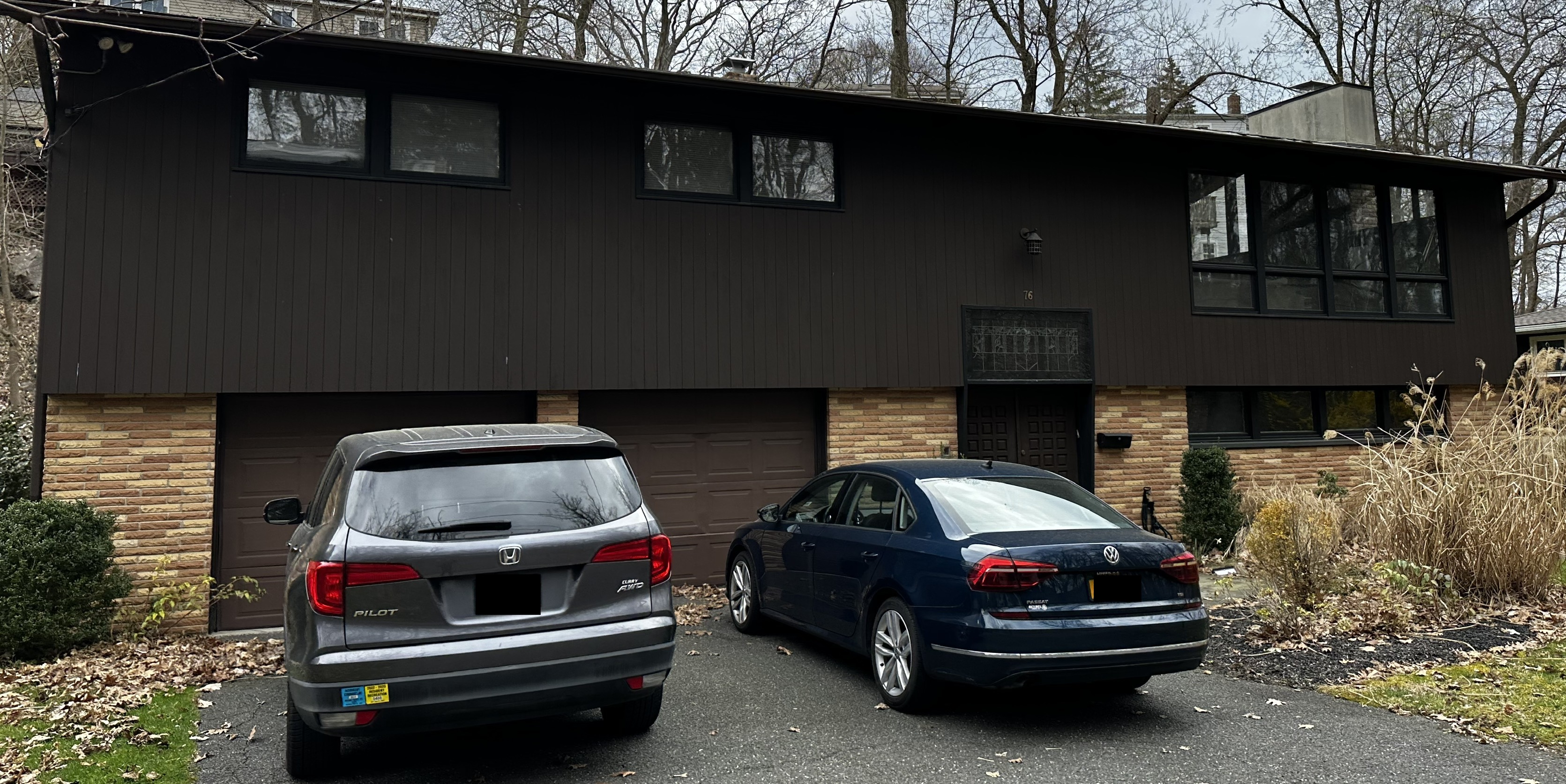 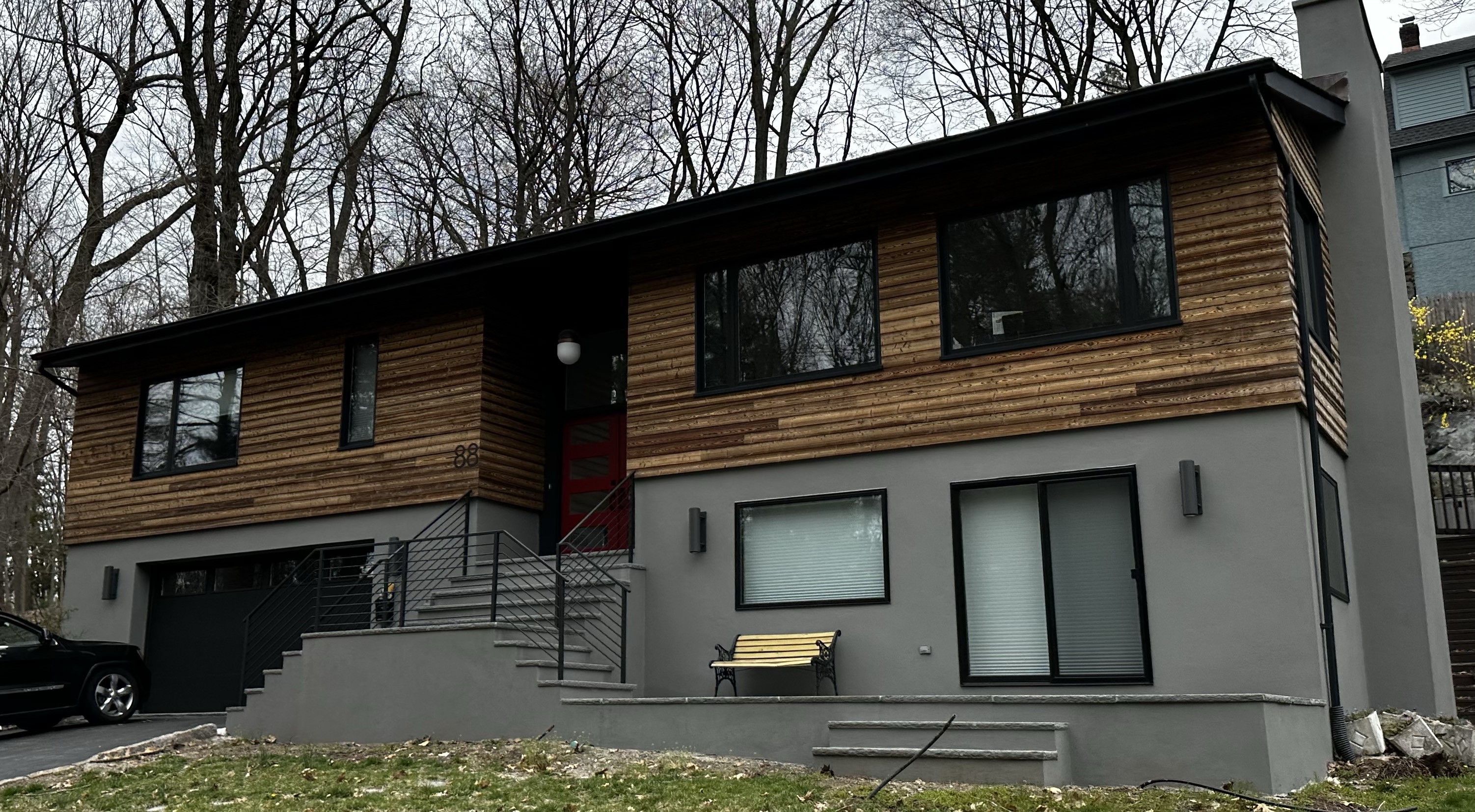 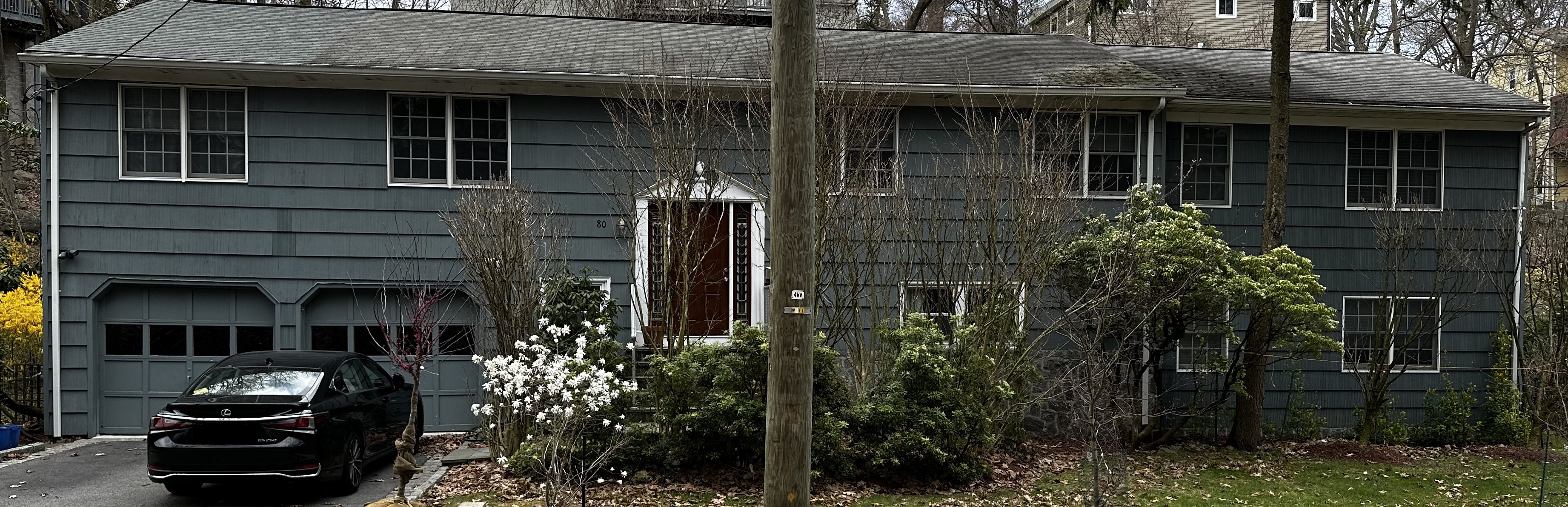 The Neighborhood
Sky Exposure Plane
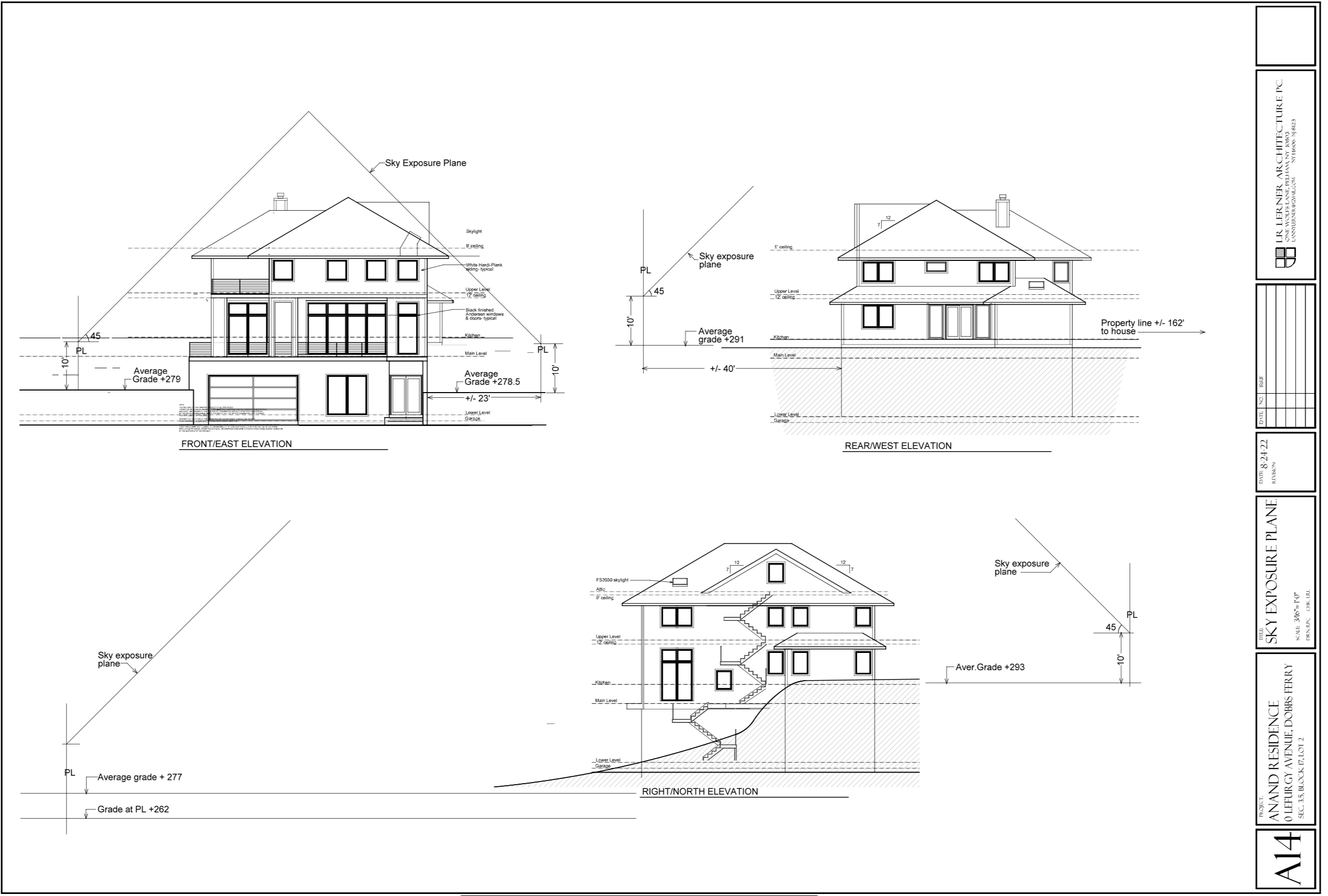 Bald Eagles
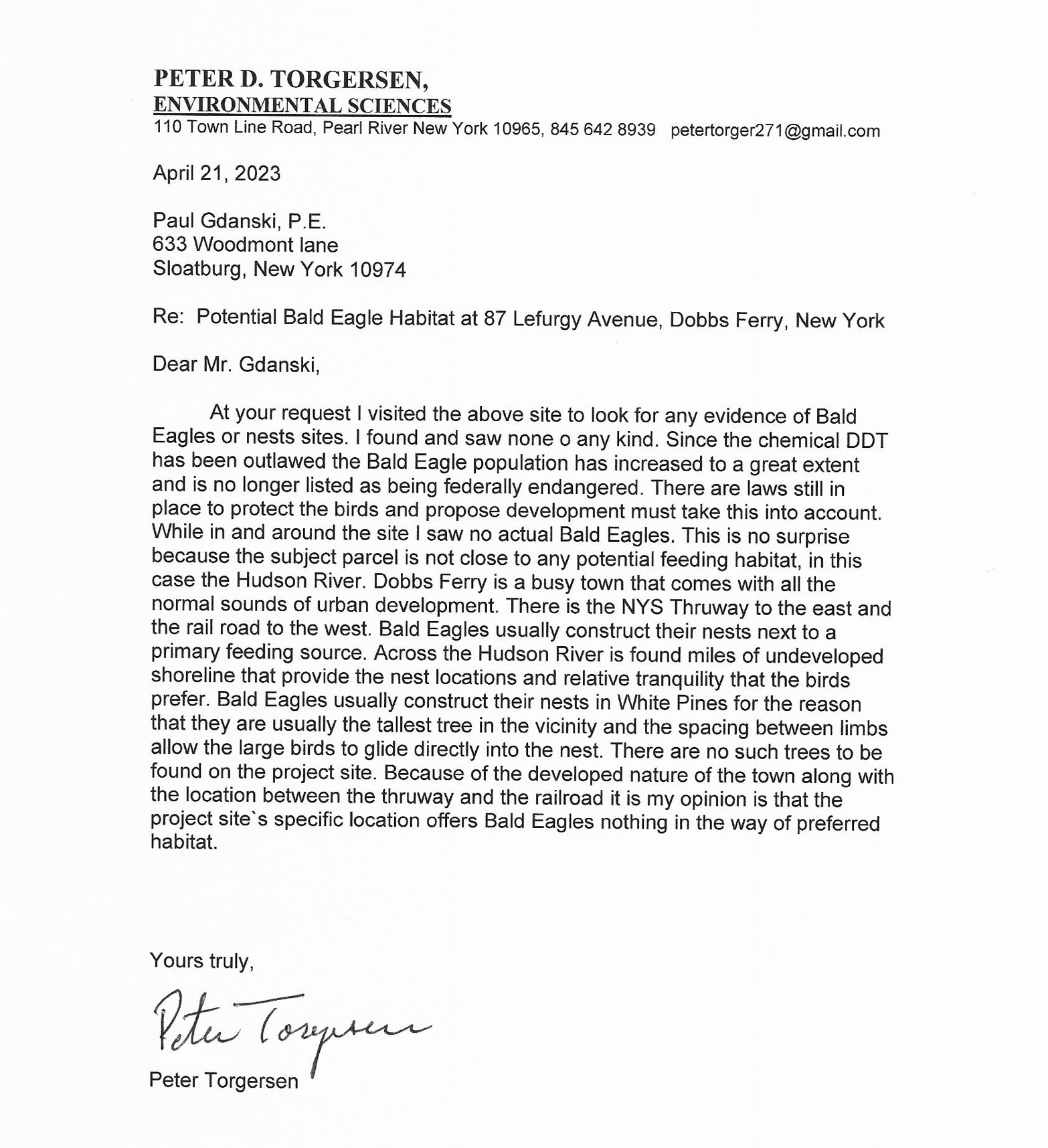 Trees and Landscaping
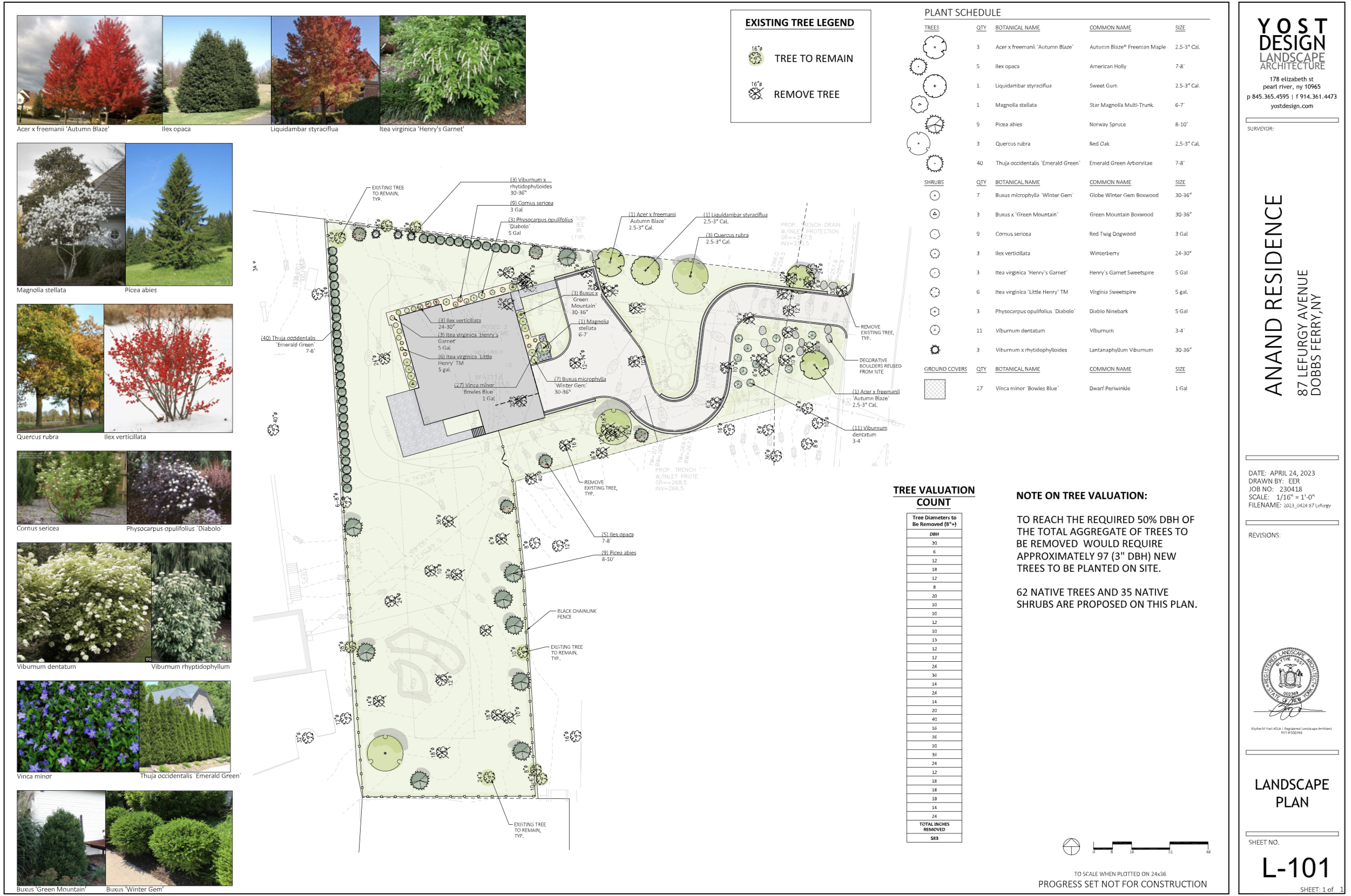 Trees and Landscaping
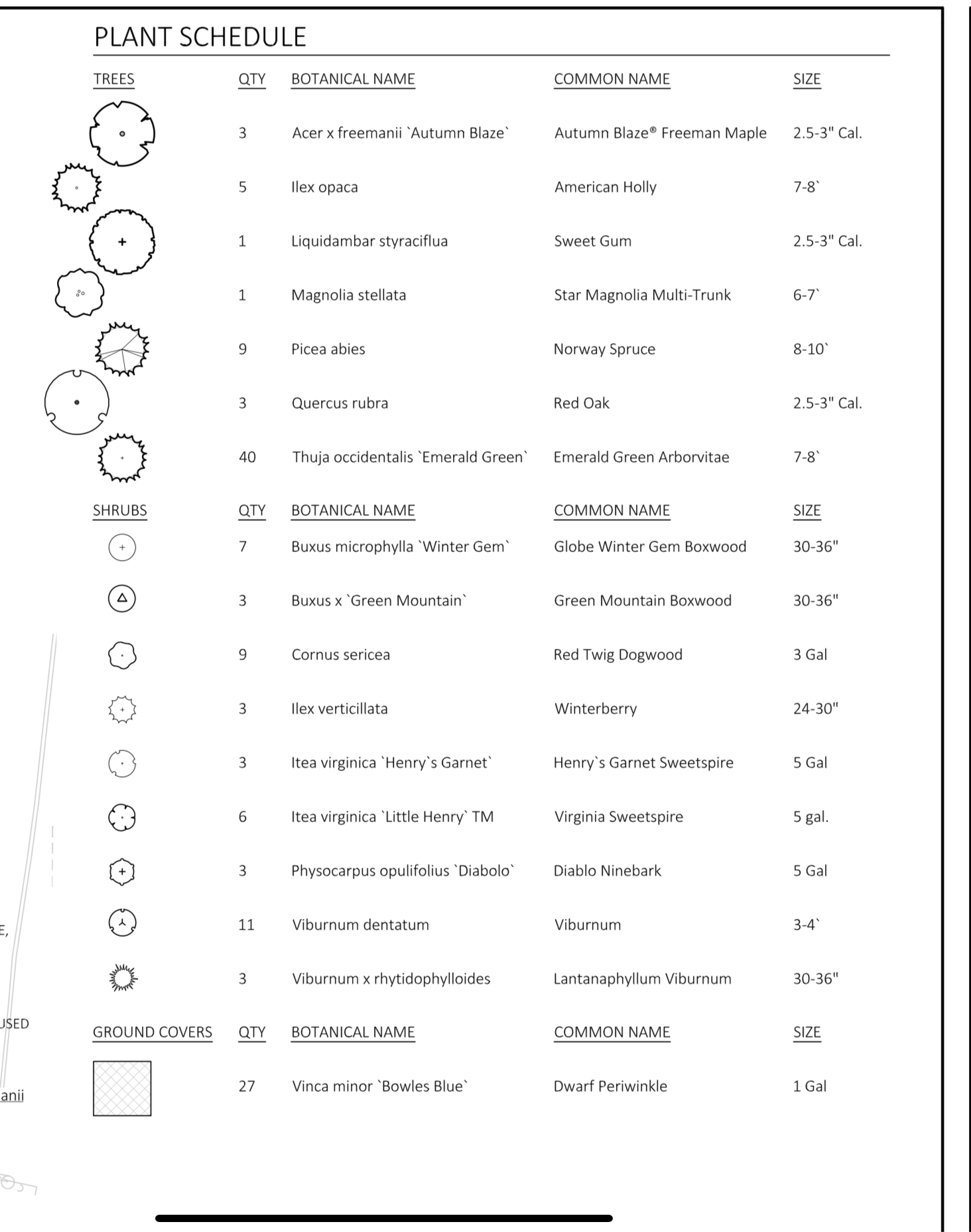 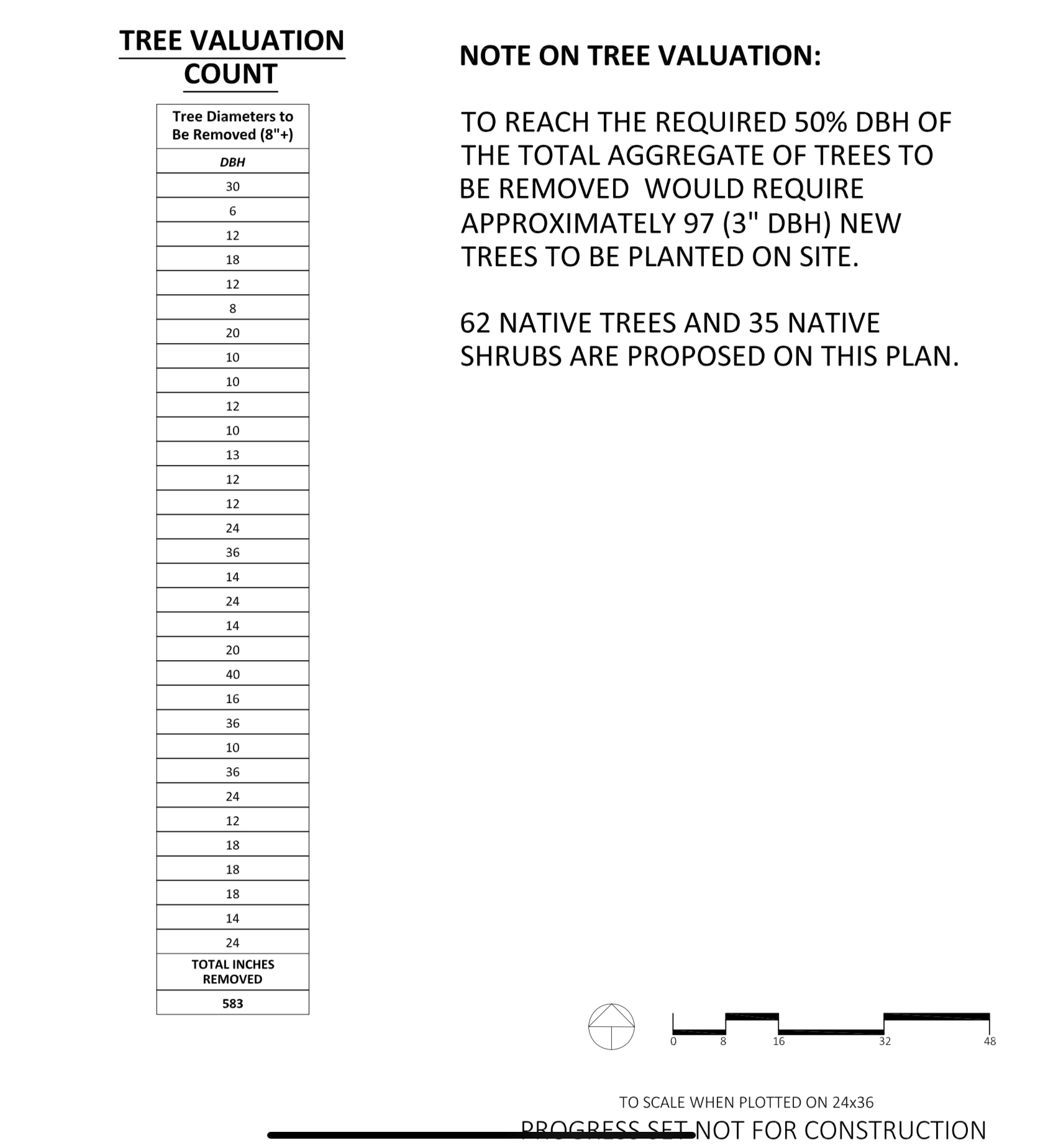